Almost there….
ASPIRE Updates and Wrap up
Blue Cross Blue Shield of Michigan – Potential Value Based Reimbursement Opportunity
2
Current Specialist VBR Opportunity
Current BCBSM Specialist Value-based Reimbursement Model
VBR applies to all professional relative value unit (RVU) based procedure codes and the anesthesia time and base codes*
VBR applies to commercial claims only
Specialists must be enrolled in PGIP to be eligible (must be in PGIP 1 year prior to receiving the VBR)
Based on population health metrics
*Applies to virtually all codes except those for ambulance service, durable medical equipment, prosthetics and orthotics, anesthesia, immunizations, hearing, vision, lab, dental and most injections
[Speaker Notes: Applies to virtually all codes except those for ambulance service, durable medical equipment, prosthetics and orthotics, anesthesia, immunizations, hearing, vision, lab, dental and most injections]
Types of Metrics Used in Current Specialist VBR
4
Potential CQI VBR Opportunity Being Evaluated for 2018/2019
Would complement, not replace, the Specialist VBR 
Performance measures, targets and methodology designed by the Coordinating Center 
Utilize CQI registry data
Eligible physicians would receive an additional 3% increase over the standard fee schedule (no PO nomination, similar to specialist VBR)
Currently being proposed by BCBSM CQI administration for a 2018 VBR
RVU – based PPO commercial claims only – similar to Specialist VBR
Eligibility for Specialist VBR (or any potential BCBSM VBR)
To be eligible for a Specialist VBR, a physician:
Must be enrolled in Blue Cross Blue Shield of Michigan’s PGIP program through one of the affiliated PGIP physician organization (PO)
Must be enrolled in a PGIP PO at least one year prior -
2018 VBR - If not on the January ‘17 and July ’17 PGIP physician lists, then the physician is NOT eligible for any 2018 VBR
2019 VBR – the physician must be enrolled in a PGIP PO by first week of January 2018
Must be nominated by their affiliated PGIP PO annually (for Specialist VBR) –
Nomination does not necessarily mean you will receive VBR (bottom third of physicians will not receive Specialist VBR)
Specialist VBR results for ASPIRE CQI Participating physicians
Number of physicians contributing data to the CQI - 437
Number of CQI physicians that are in a PGIP PO (as of July 2017) - 335
Number of physicians that are NOT currently in a PGIP PO (as of July 2017) - 102
Number of physicians that are currently receiving Specialist VBR - 286
A list of PGIP Physician Organizations will be made available by the Coordinating Center
7
PGIP Enrollment of Specialists Participating in CQIs – Who’s Involved
8
Next Steps Towards PGIP Enrollment
If a physician is not in PGIP currently – 
Need to be enrolled by the first week in January 2018 to be eligible for 2019 VBR
POs have been notified by BCBSM Value Partnerships of physicians not in PGIP as of July 2017
A list of POs’ contact information will be made available to the Coordinating Center to assist PGIP enrollment
No PGIP Enrollment = No Specialist VBR Eligibility
9
What we talked about last year….
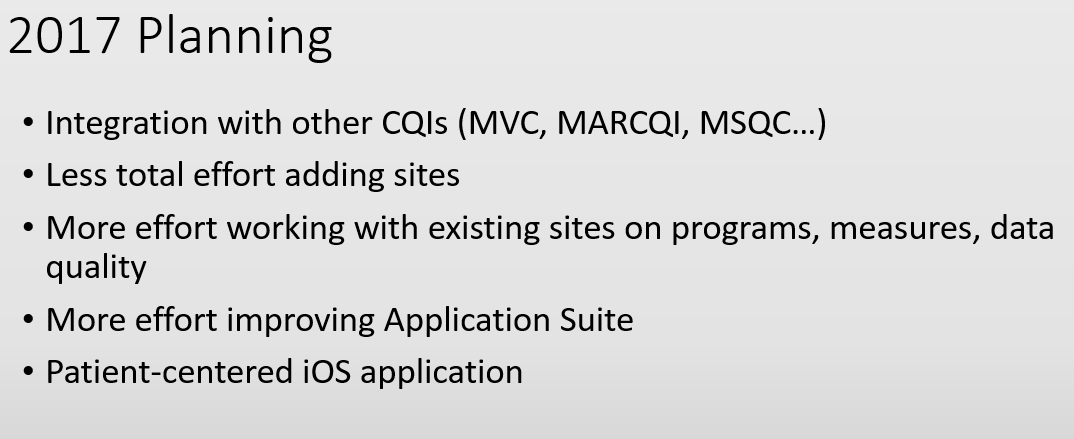 What we have done and what we’re working on….
Integration with other CQIs (MVC, MARCQI, MSQC…) – yes
MVC, MSQC
Less total effort adding sites – yes
 New Epic extract (“flatfile”)
More effort working with existing sites on programs, measures, data quality – maybe
ARC toolkit released,  no education modules, pace of new measure release slower
More effort improving Application Suite – yes
Updated Case Viewer, Data Diagnostics, Variable Mapping, Location Mapping, NSQIP/STS Import, Transfer, Case by Case Validation
Patient-centered iOS application - yes
Why should we PROSPER?
We have a good understanding of medical “outcomes” – complications that we as providers believe are not the ideal result
Working to integrate data from registries, labs, administrative data to improve reporting to you
We still don’t understand daily patient postop experience or baseline
Surgeons doing decent job of collecting procedure-specific patient reporting outcomes
Anesthesia providers must understand overall patient experience across procedure – patient report outcomes (PROs)
Long term, PROs may serve as 
quality measures (pain, etc) or 
ways to assess impact of existing process of care metrics
PROSPER
An application that collects active survey data and passive data (from smart devices) from patients
Initial use will be to understand how this type of data correlates with perioperative care processes
Will use combination of NIH PROMIS measures and passive data collection
Collect preoperative baseline data and postoperative data
Episodic active survery data
“Continuous” passive activity, heart rate, and location data
ResearchKit application building upon experience from hundreds of patients using the Framingham Heart Study iOS application developed by CareEvolution (our Galileo analytics vendor)
PROMIS® (Patient-Reported Outcomes Measurement Information System) is a set of person-centered measures that evaluates and monitors physical, mental, and social health in adults and children.
Developed and validated with state-of-the-science methods to be psychometrically sound and to transform how life domains are measured
Designed to enhance communication between clinicians and patients in diverse research and clinical settings
Created to be relevant across all conditions for the assessment of symptoms and functions
Available in multiple formats and easily integrated into diverse data collection tools.
Translations available in Spanish and many other languages
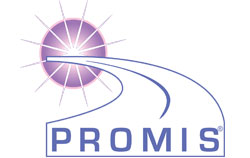 http://www.healthmeasures.net/explore-measurement-systems/promis
Our plan
Pilot enrollment and data integration with UM patients
Expand to interested ASPIRE sites, work with you to implement process to allow patients to download application
Centralized UM IRB (just like all online ResearchKit apps), explicit patient consent
Track active and passive data collected from smart device
Link to surgical procedure/episode using central MPOG EHR data
Develop analytics and feedback for the patient AND each participating site and research teams 
Do not interfere with existing care management/clinical applications
Will not recommend clinical decisions or actions (NPO status, etc)
Continue with your mobile Health strategy
PROSPER Demo
Measure Timeliness Analysis
Questions from sites – should we delay reporting of some/all measures because measure performance is changing due to submissions of billing codes
Goal: to decide if we should delay reporting of measure performance
Methodology – We picked a month (March 2017) and compared results with and without billing code exclusions
NMB 01
-.05% to .13%
BP 01
0% to 1.21%
Temp 01
-.37% to 15.72%
AKI 01
-.66% to 1.38%
GLU 01
No Change
CPT Prediction Tool: An Example of Machine Learning in Anesthesiology
There are several opportunities to implement ML in ASPIRE
One example: Assigning CPT codes to submitted data automatically
Overcomes the time gap in the process of assigning CPT to cases 
Streamline the process of excluding/including cases in ASPIRE
Definition: Machine learning is a method of data analysis that automates analytical model building. Using algorithms that iteratively learn from data, machine learning allows computers to find hidden insights without being explicitly programmed where to look.
Machine learning examples in everyday life:
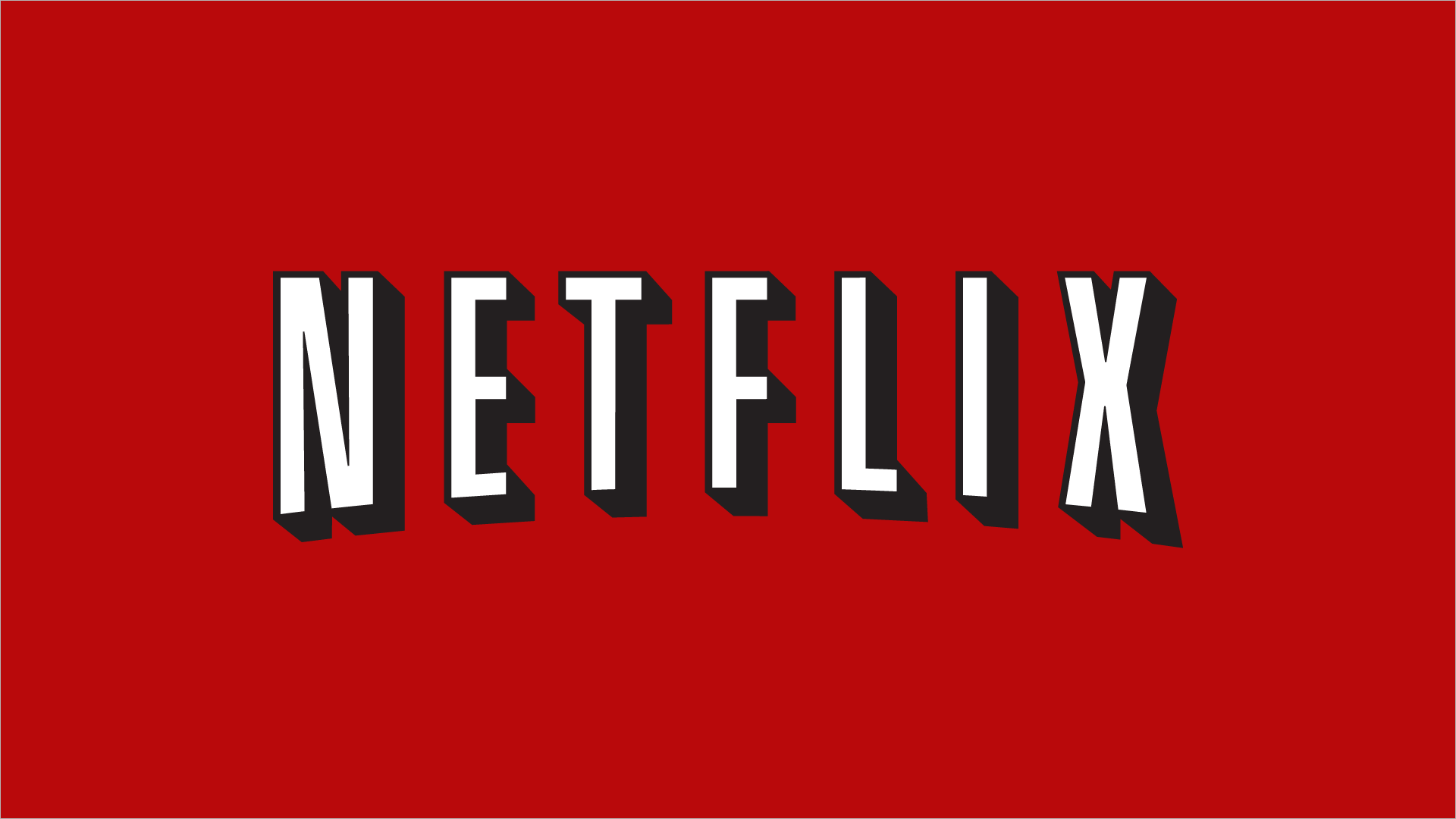 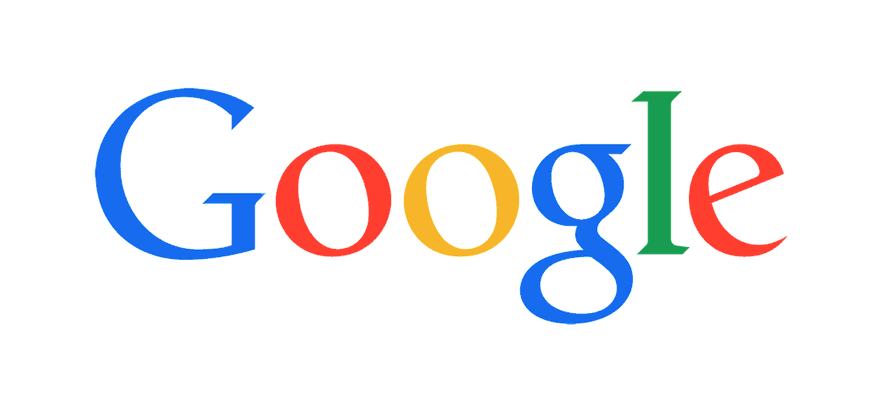 [Speaker Notes: Netflix - List of suggestions, and from searches, created original Netflix content.  House of Cards and Kevin Spacey – political drama
Google – self-driving cars, mapping
Uber]
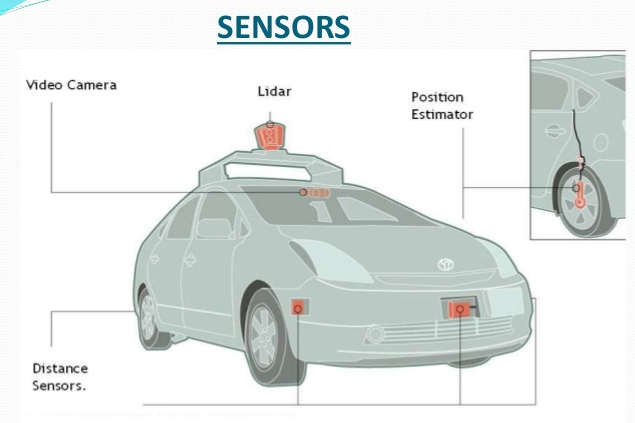 Self-driving Cars
[Speaker Notes: Initial training models were developed, requiring thousands of iterations of human drivers where the machines recorded their actions to build the foundation for models.
Models are built through these iterations to make decision cut-offs.  The more samples you have for training the more accurate you can make your model (ML Learning Curve)



Sensors fixed to the cars to capture, record, and interpret information from their surroundings.
LIDAR, which stands for Light Detection and Ranging, is a remote sensing method that uses light in the form of a pulsed laser to measure ranges (variable distances) to the Earth.]
Typical Machine Learning Process
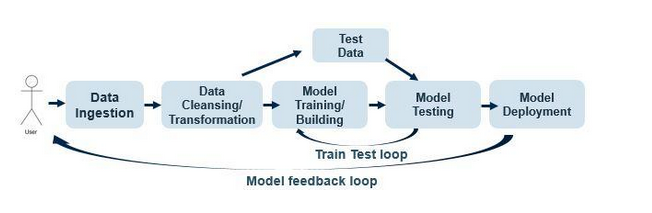 [Speaker Notes: Specific example: self-driving cars]
Assigning CPT codes to submitted data automatically
Site inputs: Gender, age, procedure text, case duration, assigned anesthesia CPT values
Find correlations in assignment - build model from these correlations
Test and train model
Improve model over time with new data
End result: real-time initial CPT assignment
[Speaker Notes: Correlation word map from procedure text data from individual cases submitted to ASPIRE]
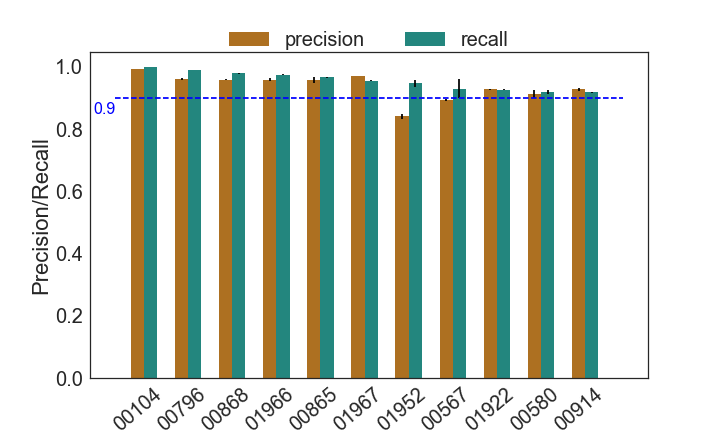 [Speaker Notes: Recall is sensitivity, or true positive rate: [tp / (tp+fn)]
Precision is  positive predictive value (PPV): [tp / (tp+fp)]
Accuracy is (tp+tn)/(tp+tn+fp+fn)]
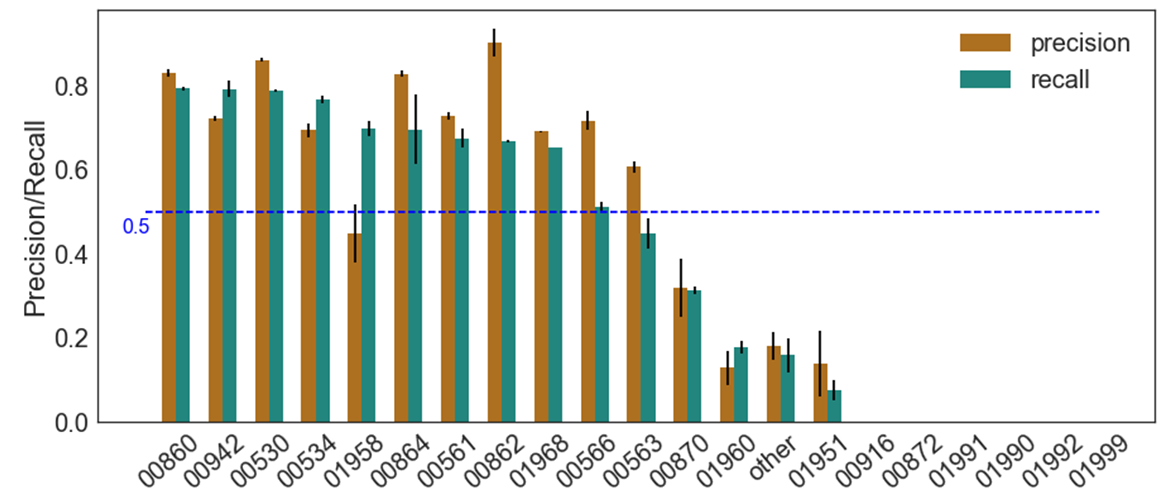 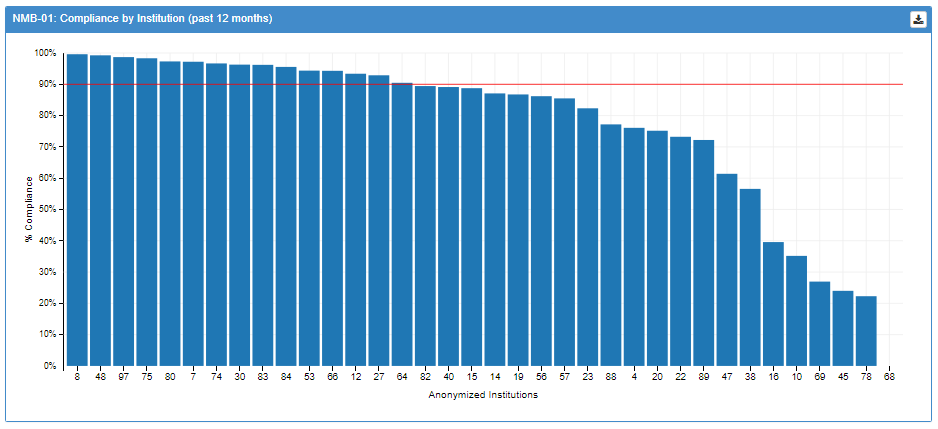 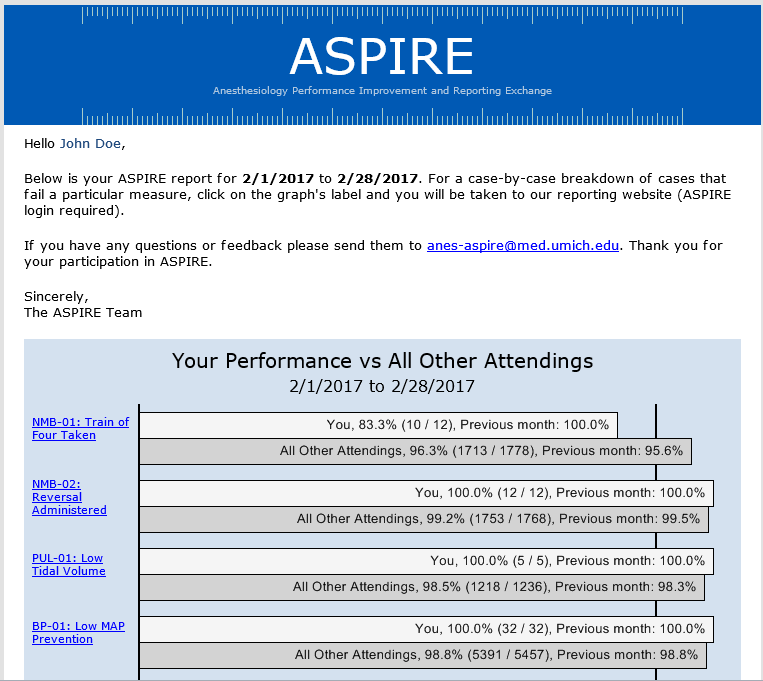 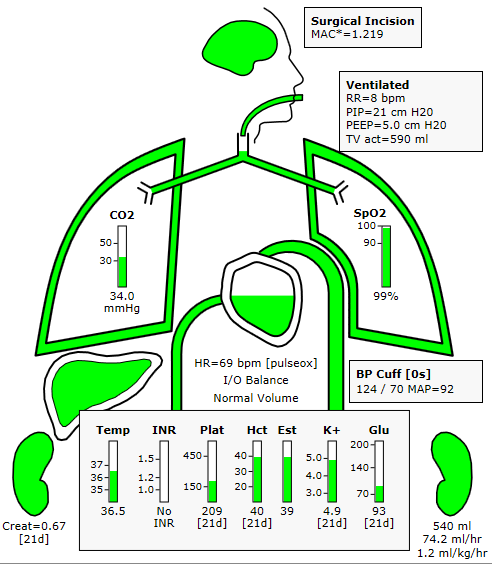 Wrap-up
Plan is to continue one ASPIRE only meeting/ year (plus 2 others)
Meeting location and times – Lansing work?
Combined meeting with other CQIs?
Content?
Thank you!